III Reunión de la Coalición Regional contra la Trata de Persona y el Tráfico Ilícito de Migrantes
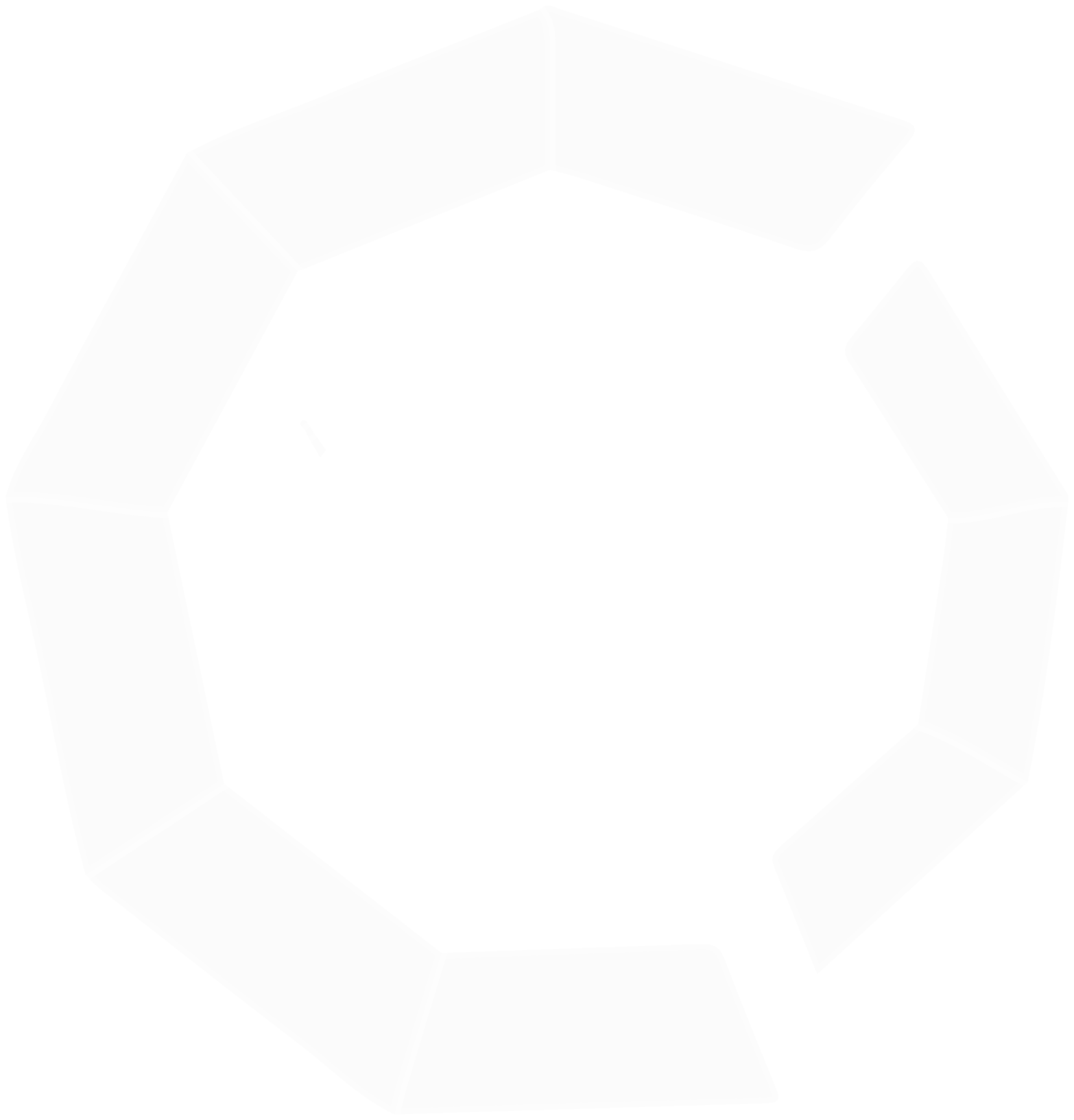 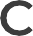 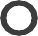 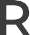 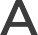 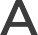 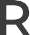 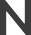 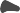 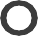 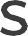 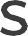 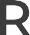 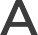 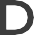 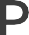 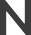 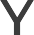 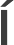 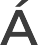 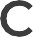 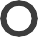 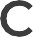 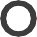 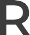 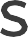 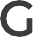 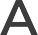 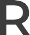 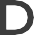 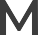 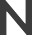 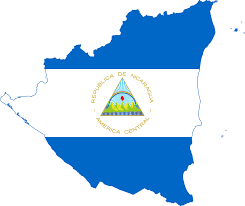 Gobierno de Nicaragua 
2021
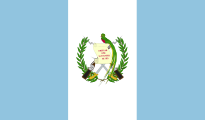 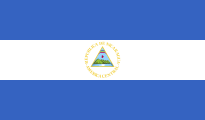 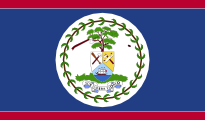 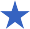 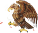 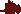 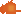 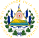 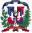 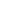 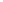 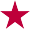 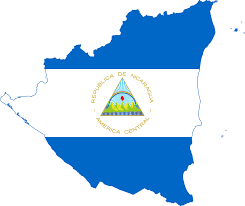 El Gobierno de Nicaragua trabaja en la prevención y atención de la trata de personas con enfoque de derechos humanos; desde el año 2015 aprobó la Ley 896, Ley Contra la Trata de Personas, que tiene por objeto la prevención, investigación, persecución y sanción de este delito; así como la protección y atención integral de las personas víctimas de trata, principalmente cuando las víctimas son niños, niñas y adolescentes, que son una prioridad para nuestro Gobierno, que tiene como política de estado la cero tolerancia al delito de trata de personas

El Gobierno de Reconciliación y Unidad Nacional, cuenta con políticas y programas para promover las relaciones familiares e interpersonales armónicas, con estrategias de prevención contra la trata de persona en un trabajo de responsabilidad compartida con la familia y la comunidad
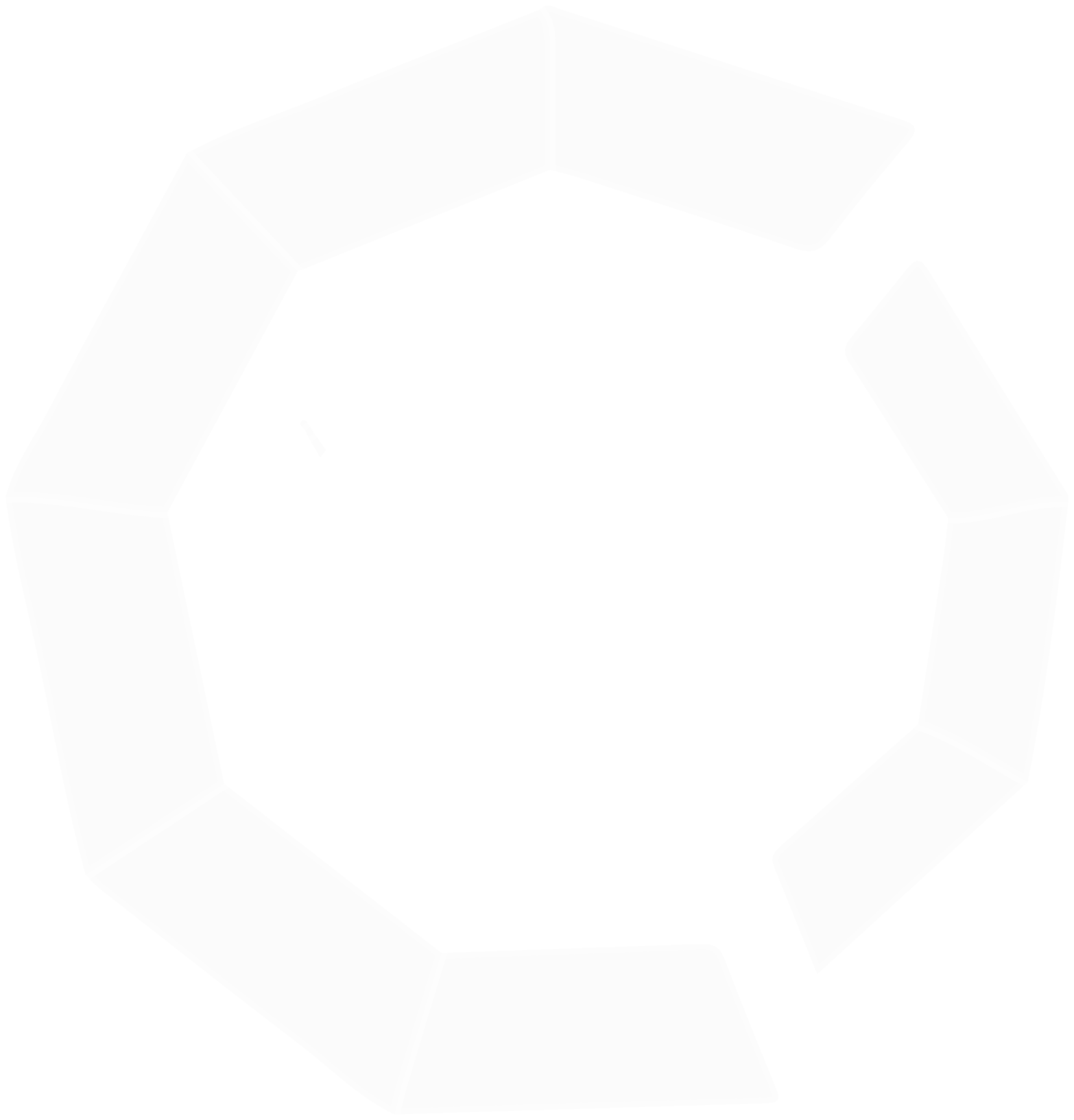 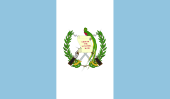 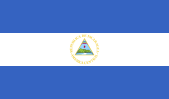 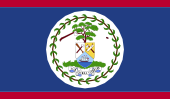 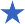 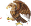 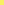 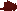 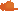 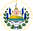 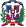 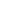 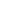 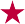 Contamos con un Plan Nacional estratégico para la prevención, atención, investigación, persecución y sanción del delito de trata de personas 2018-2022, elaborado por La Coalición Nacional Contra la Trata de PersonasEste Plan Nacional contempla cuatro líneas estratégicas de las cuales se derivan las acciones integrales de atención al delito de trata de personas, siendo estas:  *Fortalecimiento de los mecanismos de sensibilización para la prevención del delito de trata de personas a funcionarios y población en general, priorizando a niñas, niños, adolescentes, jóvenes y comunidades de la Costa Caribe  *Fortalecimiento e incremento de las capacidades técnico investigativas, de persecución y sanción del delito de Trata de Personas
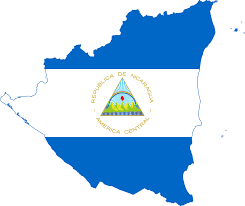 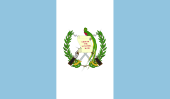 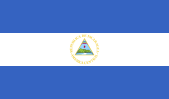 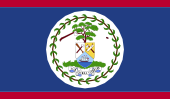 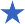 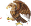 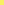 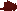 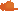 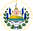 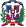 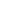 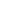 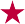 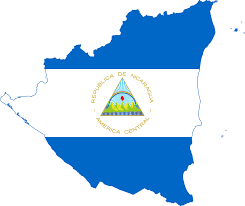 *Preservación y salvaguarda de los derechos de las víctimas y testigos en los procesos del delito de trata de personas, con especial énfasis en la atención integral y protección especial	 *Aseguramiento de la efectiva implementación, coordinación y monitoreo del Plan Nacional estratégico para la prevención, atención, investigación, persecución y sanción del delito de trata de personas 2018-2022.
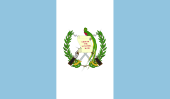 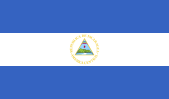 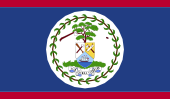 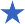 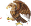 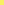 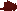 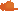 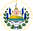 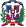 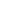 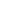 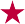 Buenas prácticas en materia de prevención de los delitos de Trata de Personas en Nicaragua
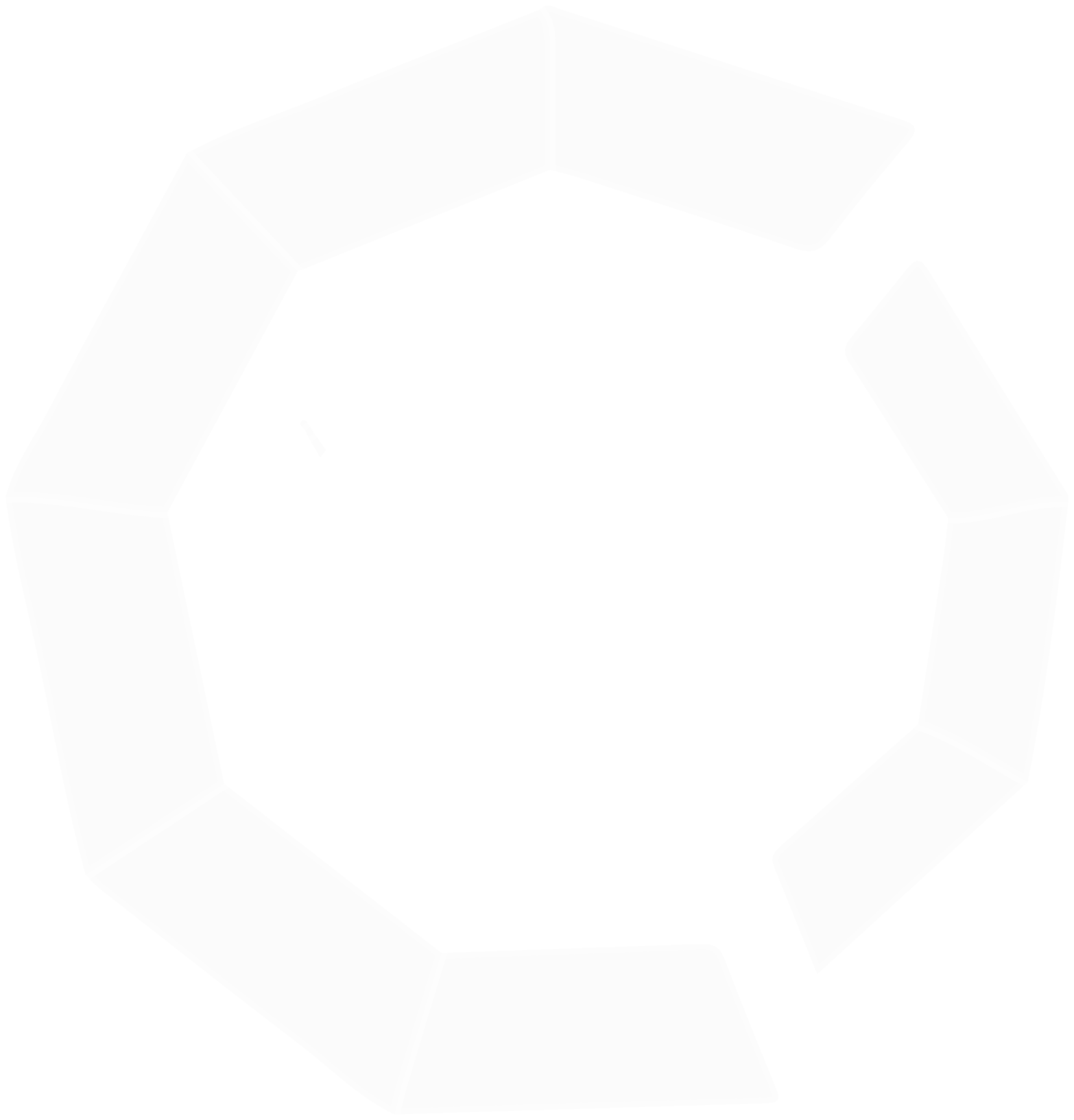 Se cuenta con 17 mesas departamentales de trabajo contra la Trata de Personas desde estas se realizan:
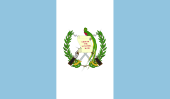 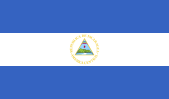 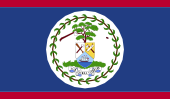 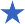 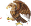 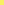 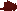 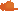 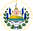 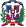 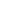 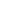 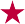 En el 2021 en materia de prevención a través de las mesas departamentales se logro un alcance directo de 9,722 personas (4,813 mujeres y 4,909 hombres) y un alcance de habitantes en general de forma indirecta 331,658 a través de instalaciones de 20 rótulos publicitarios en el departamento de Nueva Segovia.

Se cuenta con 27 juzgados especializados de Violencia de Género que conocen y juzgan los delitos de violencia, de forma especial los contenidos en la Ley No. 896 “Ley Contra la Trata de Personas”; con jueces, juezas magistradas, magistrados con formación especializada. Las acusaciones que ingresan a los juzgados especializados se juzgan y resuelven con prontitud y celeridad de conformidad a los plazos establecidos en la ley.
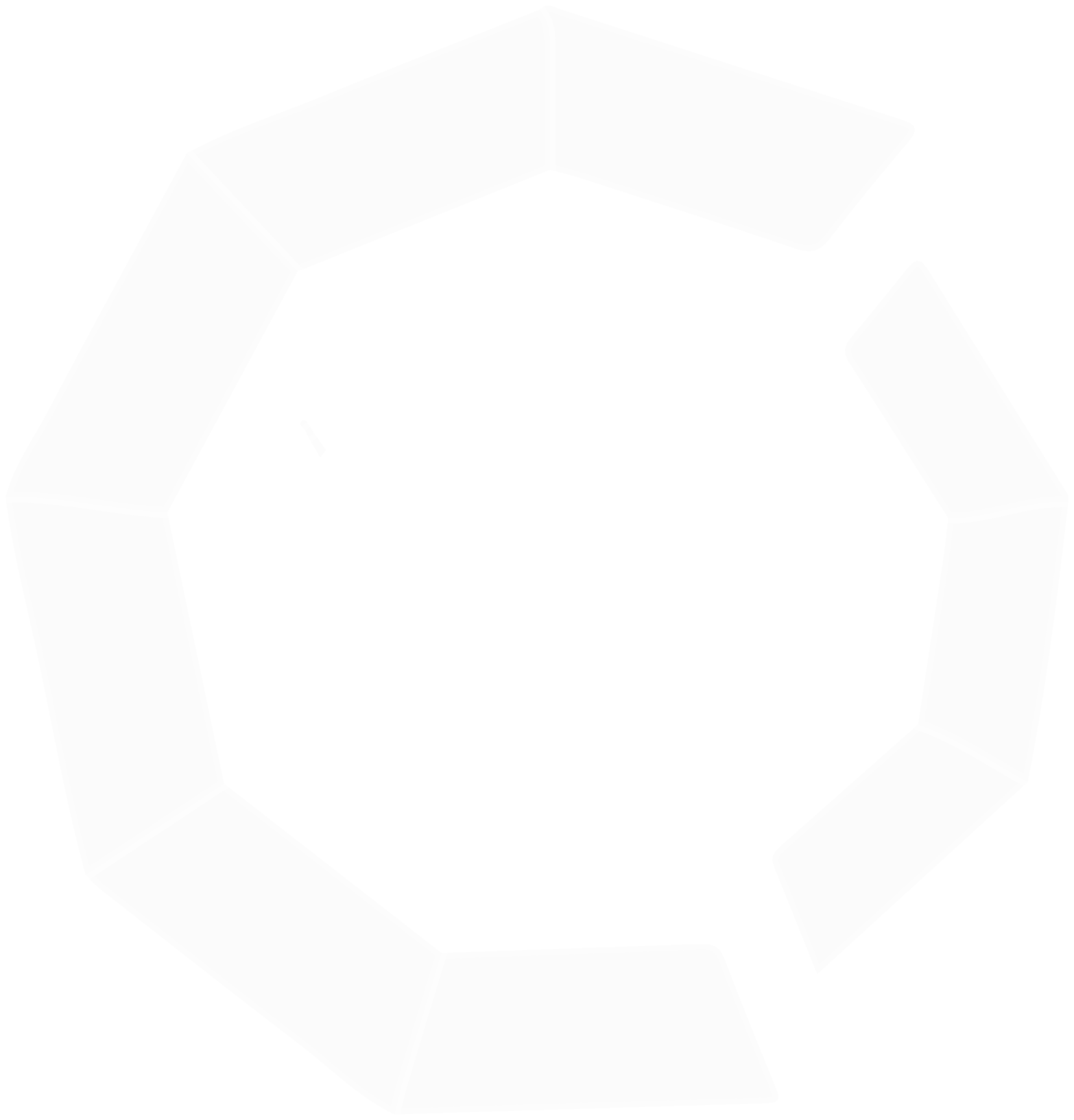 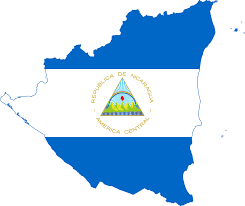 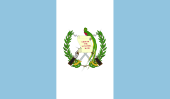 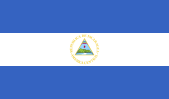 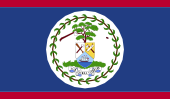 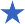 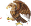 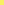 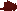 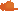 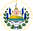 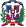 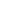 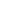 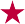 De octubre de 2019 al 31 de marzo de 2022, Con la colaboración de OIM. el Gobierno de Nicaragua ejecutó el “Proyecto Fortalecimiento de la Coalición Nacional contra la Trata de Personas en la Detección Temprana y Referencia de Víctimas de Trata de Personas en Nicaragua”. En el marco de este proyecto en el 2021 se capacito a:
  
237 servidoras y servidores públicos en los siguientes temas: 

Diplomado Virtual “Sobre Trata de Personas” 

Taller virtual “Coordinación entre los técnicos de las líneas Telefónicas 133 del Ministerio de la Familia y 118 de la Policía Nacional” para la identificación y derivación de casos de Trata de personas.

Taller virtual sobre el Protocolo para la Repatriación de Victimas de Trata de Personas en Nicaragua.

Capacitación presencial “Delitos de Violencia sexual contra Niños, Niñas y Adolescentes” dirigido a fiscales enlaces de la Unidad Especializada Contra los delitos de Delincuencia Organizada.
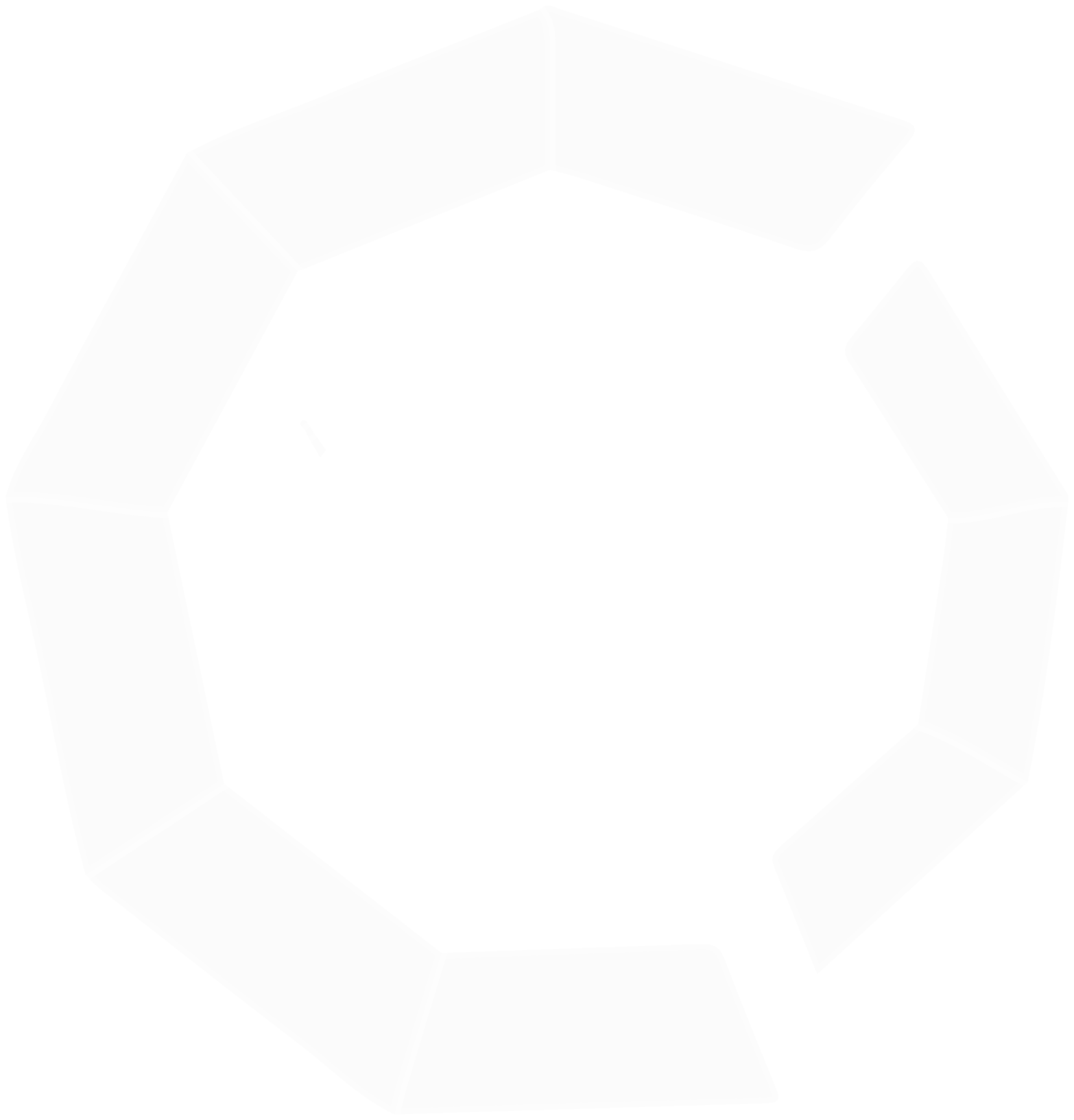 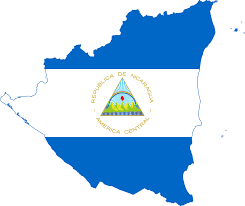 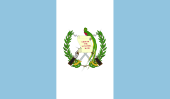 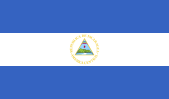 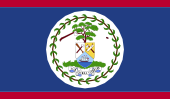 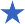 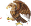 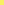 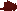 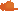 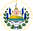 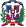 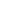 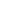 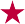 Se incorporo el tema de trata de personas en programa de formación disponible en las instituciones especializadas de la Coalición Nacional contra la Trata de Personas en la protección a víctimas con los siguientes temas

Estrategia Nacional para la atención integral y el acompañamiento a víctimas de trata de personas en Nicaragua.
 Actuación consular en Materia de Trata de Personas para Consulados, Ministerios y Secretarías de Relaciones Exteriores.
Mecanismos de protección a víctimas, investigación y persecución penal del delito de trata de personas y tráfico ilícito de migrante
Curso virtual Especializado sobre Trata de Personas Nicaragua, 
Diplomados sobre la Ley 896, Ley contra la trata de personas (1presencial y 1 virtual)
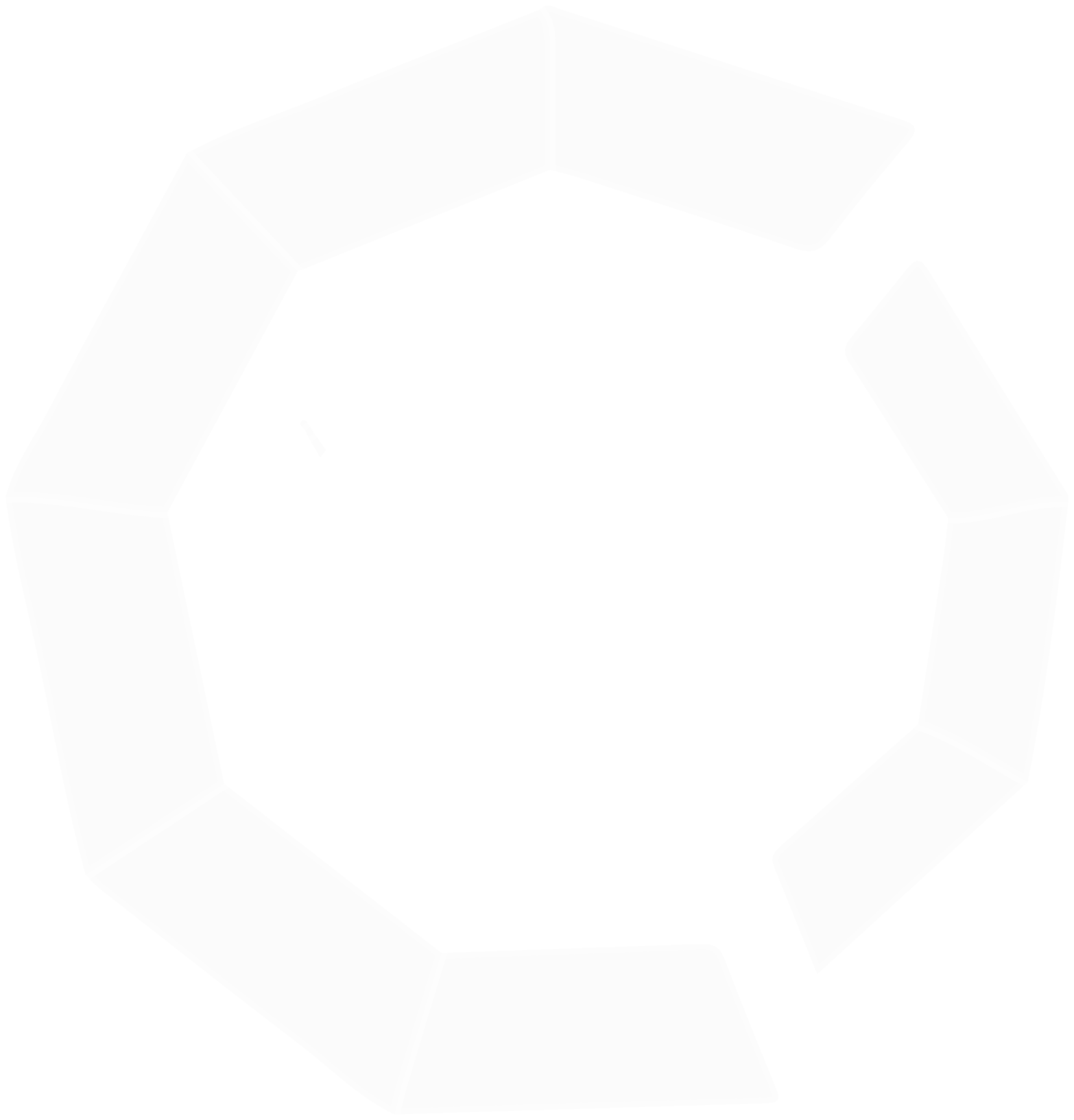 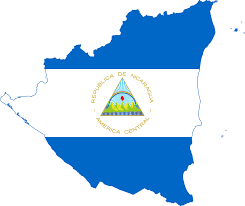 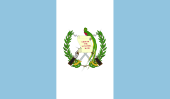 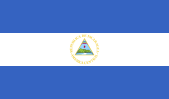 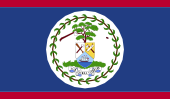 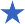 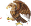 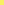 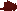 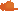 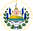 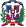 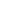 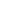 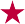 Se desarrolló la campaña “Atendé las Señales, cuídate de la Trata de Personas”

El objetivo de esta campaña fue promover el mensajes de alerta para identificar situaciones en las que se podría estar bajo peligro, dirigida a mujeres, hombres, niñas, niños y personas de orientación sexual diversa, para prevenir la trata de personas a nivel nacional a través de las mesas departamentales contra la trata de personas, por medio de Charlas, ferias educativas, festivales entre otros.

Esta campaña también se difundió a través de las redes sociales Facebook e Instagram, durante los meses de julio, agosto y septiembre; así como pautas y producciones radiales a través de emisoras con cobertura en diferentes departamentos del país, colocación de rótulos con mensajes de prevención ante el delito de trata de personas para las personas que hacen uso del transporte urbano, conductores, peatones que circulan a diario en las terminales de buses de diversos departamentos.
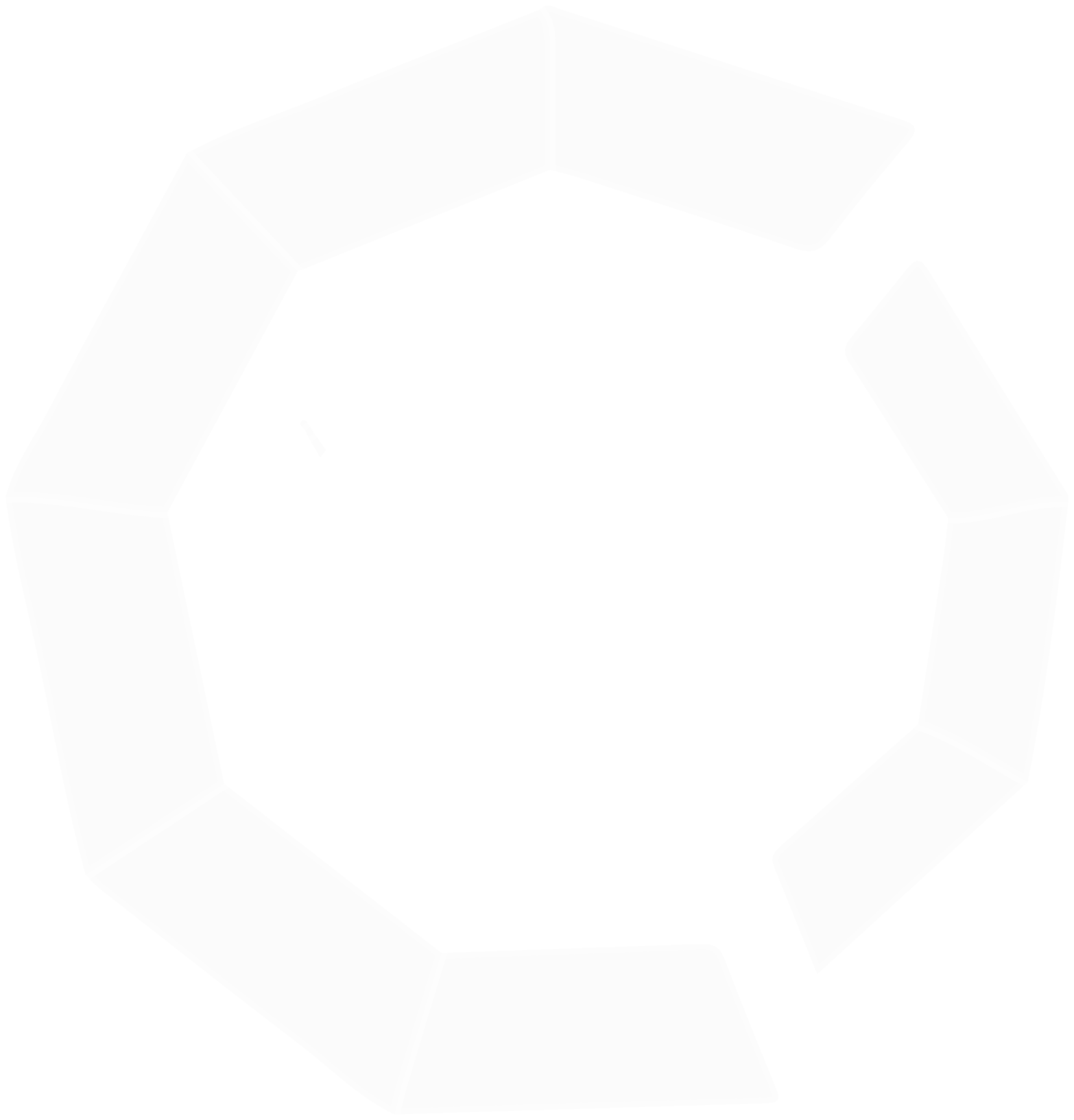 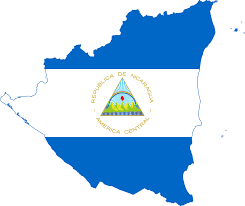 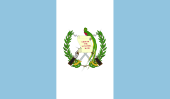 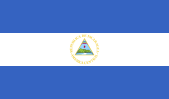 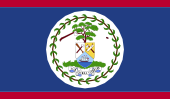 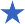 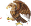 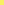 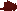 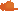 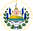 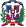 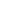 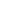 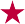 Se cuenta con instrumentos especializados en materia de trata de personas como son:

Guía para la Detección y Atención de niñas, niños y adolescentes victimas de trata de personas y explotación sexual. garantiza una atención centrada en las niñas, niños y adolescentes, victimas o en situación de riesgo, con la participación activa de la familia y las instituciones responsables de la atención y protección de la niñez y adolescencia.
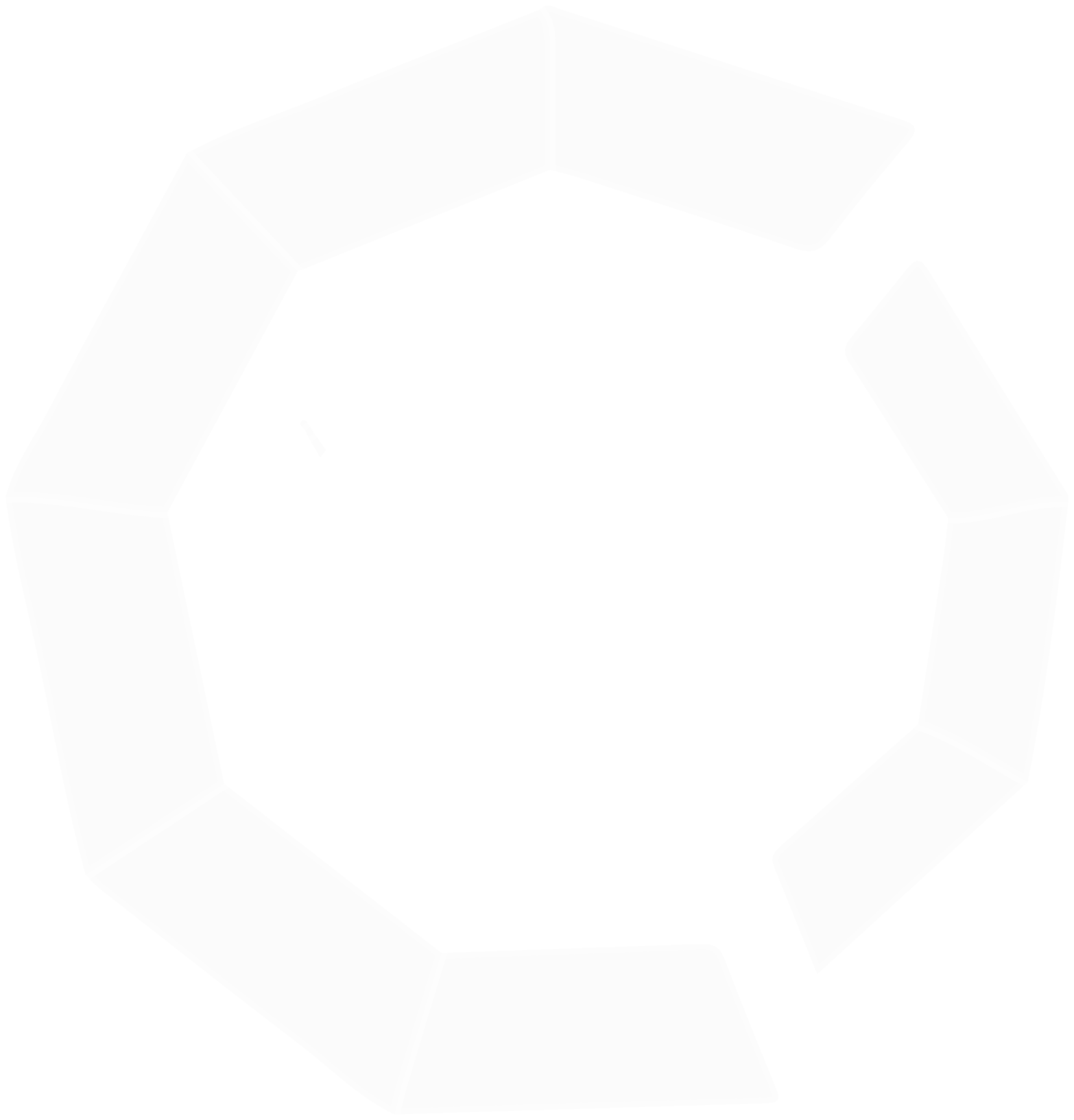 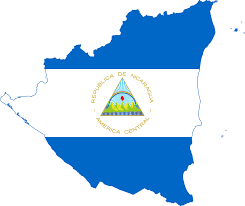 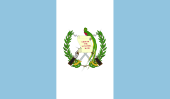 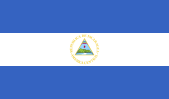 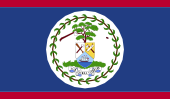 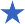 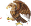 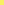 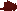 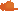 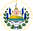 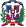 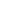 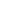 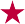 Protocolo para la Repatriación de Víctimas de Trata de Personas Nicaragua. Establece los procedimientos para la repatriación voluntaria, garantizando la atención, protección y asistencia integral a las víctimas de trata de personas en el proceso de repatriación ya sea hacía Nicaragua o desde Nicaragua hacia otros países

Estrategia Nacional para la Atención Integral y el Acompañamiento a Víctimas de Trata de Personas en Nicaragua. es un instrumento que apoya la cooperación, articulación de acciones entre las instituciones pertinentes y el beneficio mutuo de resultados, teniendo como fin la atención integral a las víctimas
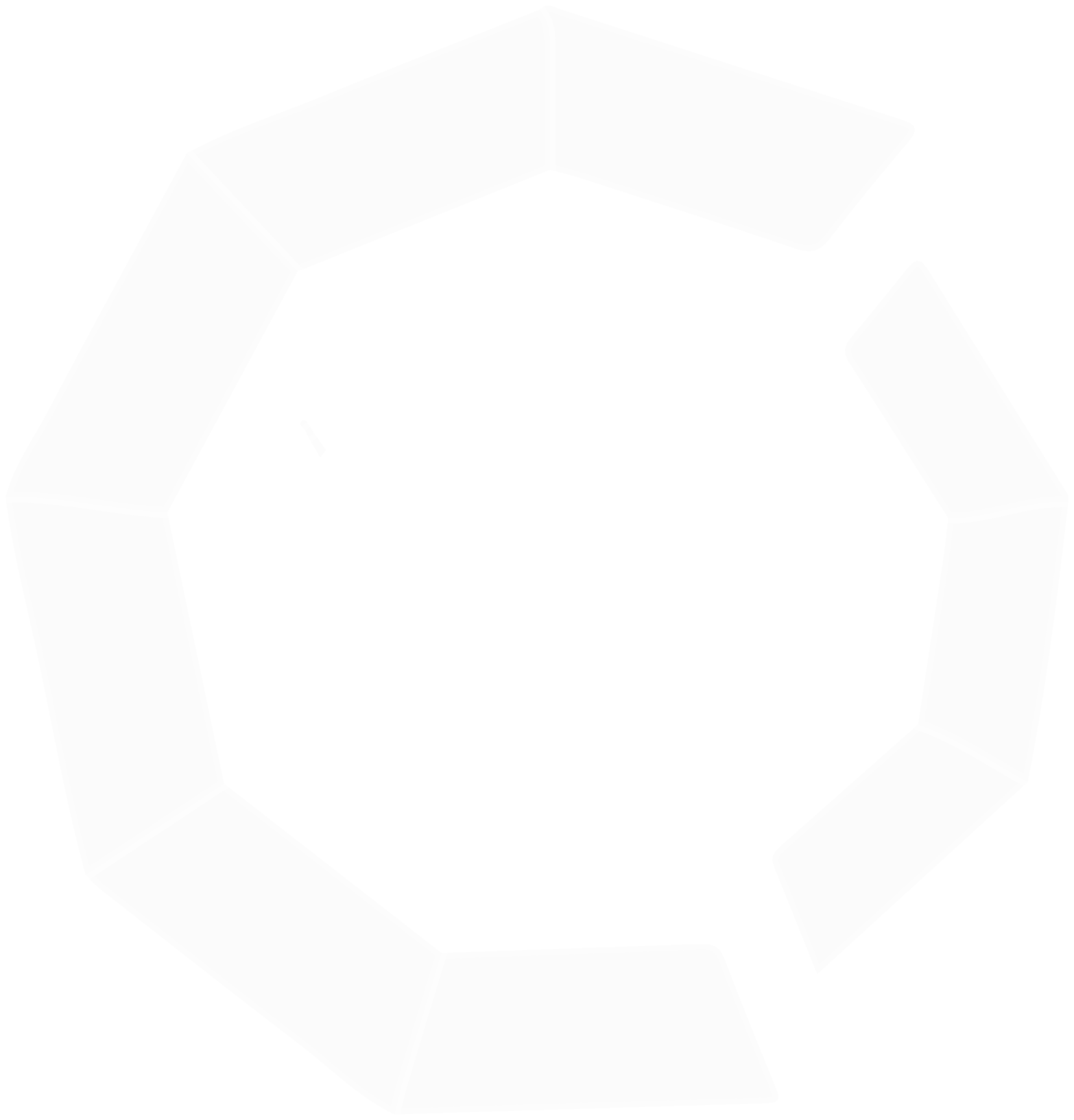 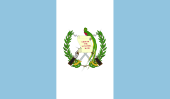 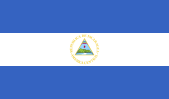 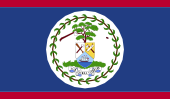 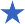 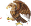 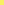 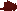 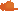 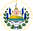 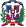 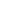 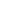 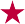 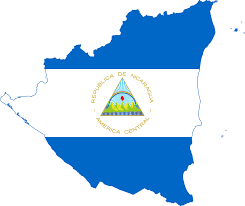 Buenas Practicas en Materia de Protección a victimas de Trata de Personas
En el año 2021 se reportan 7 casos de Trata de Personas identificados, en todos los casos se le garantizo asistencia integral a las victimas, a través de acciones coordinadas y articuladas entre las autoridades competentes a nivel nacional, brindándoles según el caso y conforme a lo establecido en la ley:
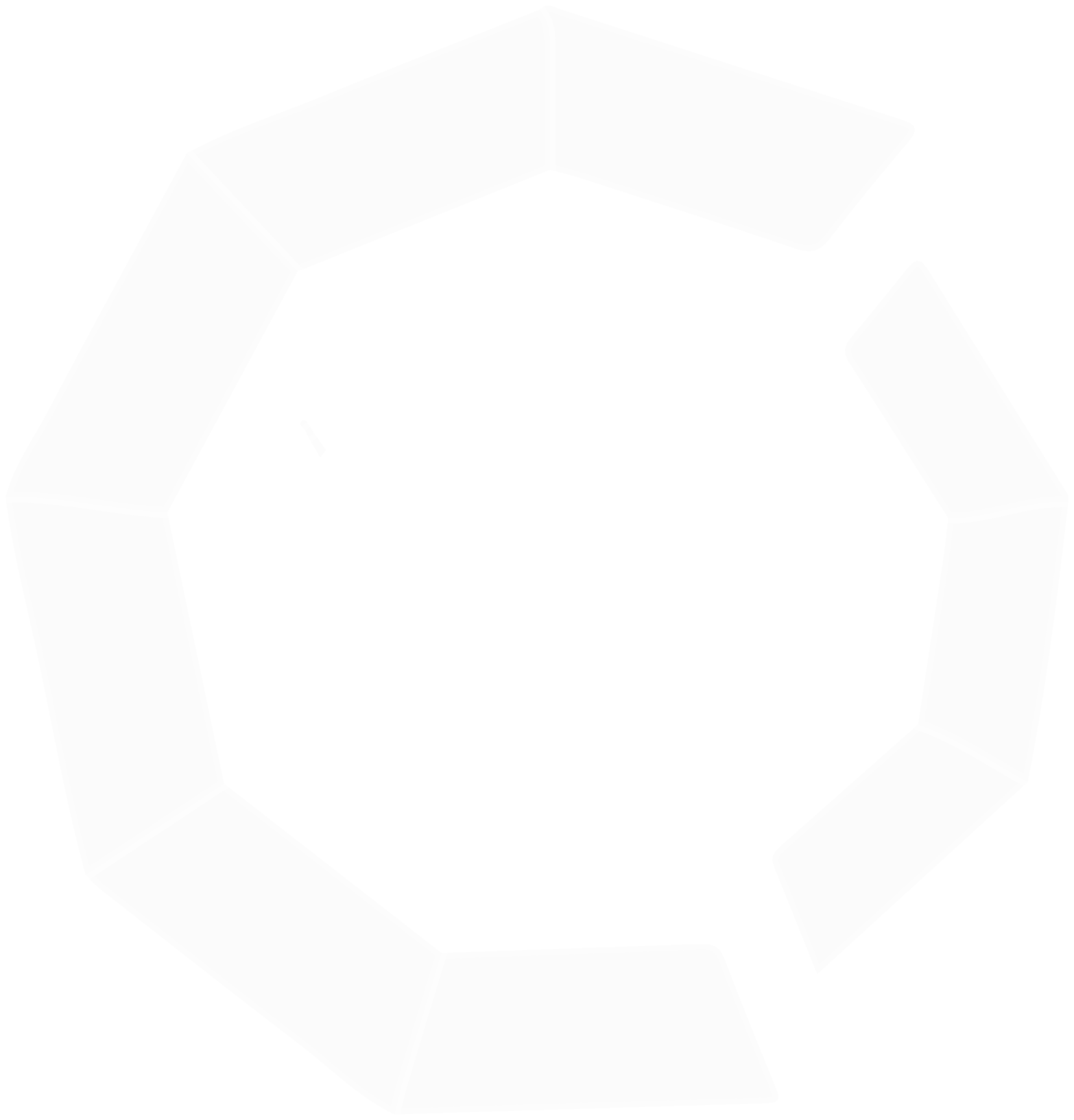 Seguridad y acceso a la justicia
Protección a la integridad física de la víctima, su identidad y privacidad
Insumos para atender las necesidades básicas de higiene personal, alimentación y vestuario
Asistencia médica y psicológica especializada según corresponda
Alojamiento seguro y adecuado
Asesoría legal para victimas y familiares
Proceso de asistencia prolongada a la victima. (tratamientos médicos y psicológicos, inclusión a la formación técnica y universitaria)
Se cuenta con un programa de atención, protección y reintegración de las victimas de trata de personas.
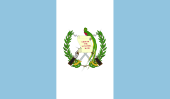 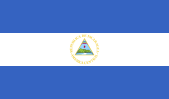 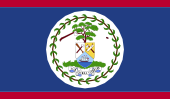 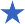 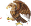 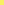 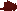 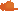 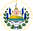 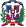 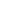 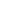 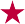 MUCHAS GRACIAS
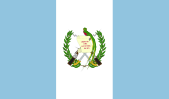 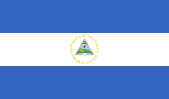 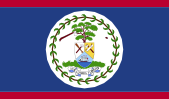 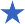 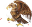 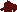 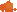 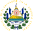 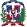 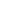 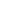 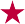 w w w . c o a l i c i o n c o r e t t . c o m